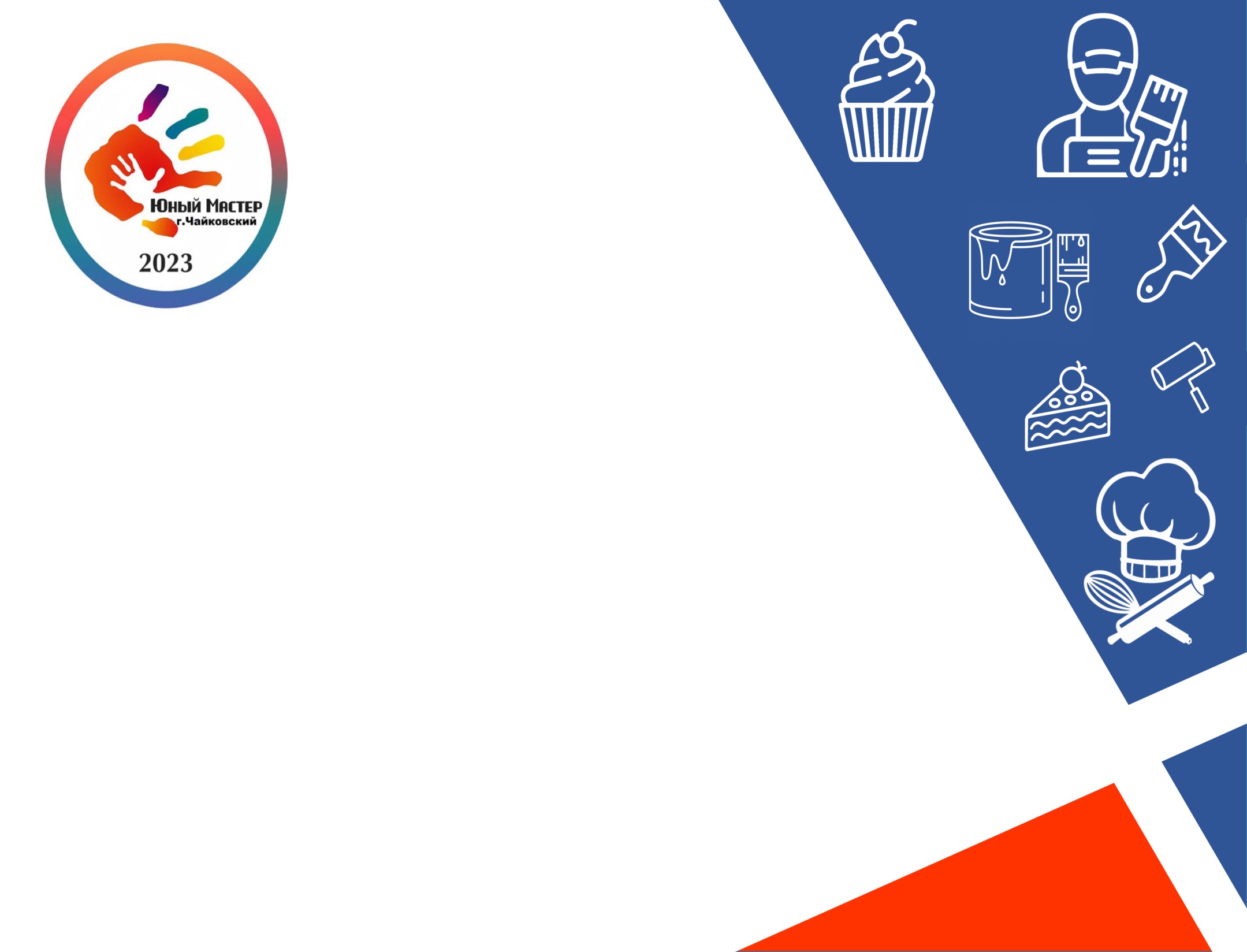 2024
Краевой чемпионат «Юный мастер-2024» 
среди воспитанников образовательных организаций Пермского края, реализующих образовательную программу дошкольного образования
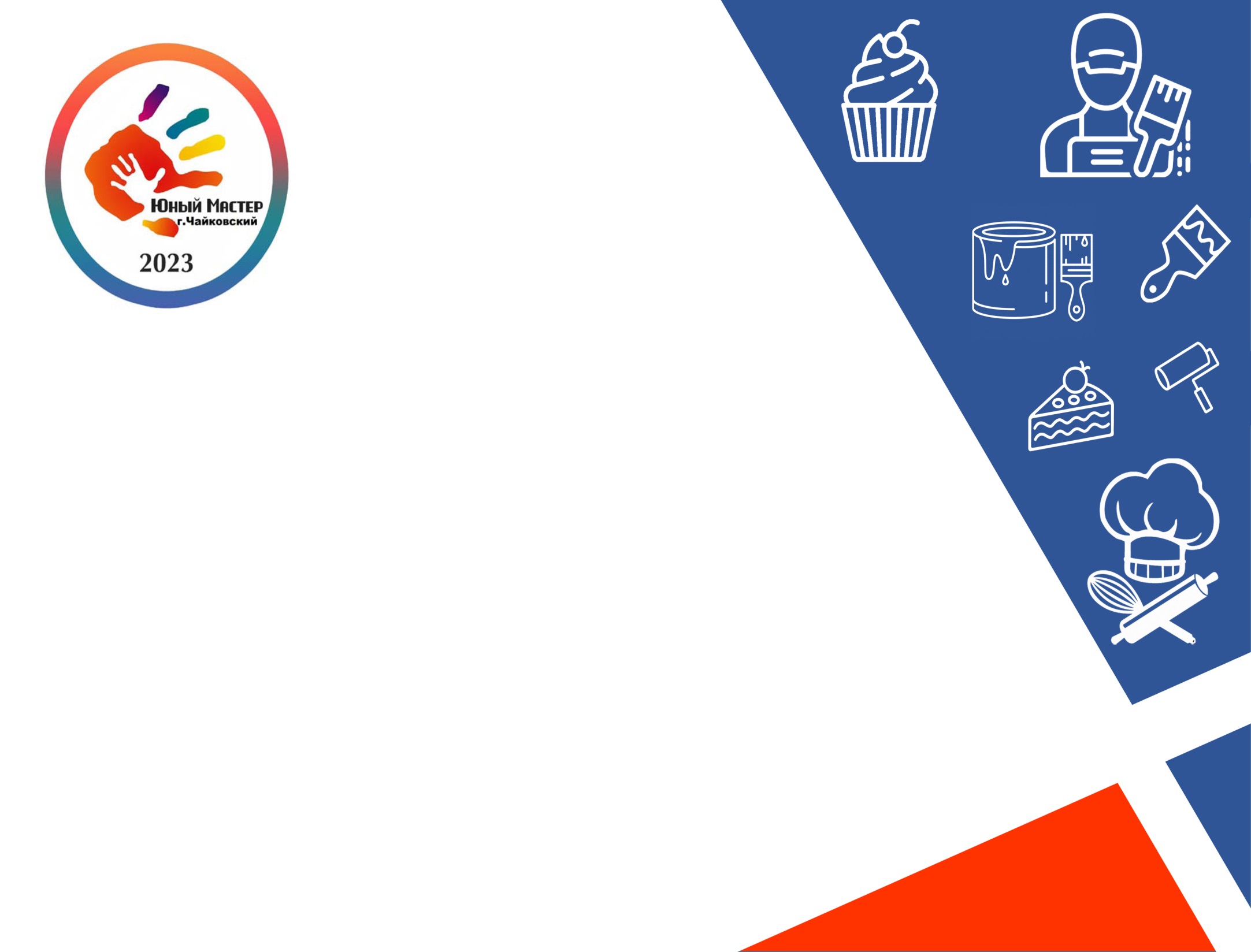 2024
Цель проведения Чемпионата – выявление и поддержка талантливых детей старшего дошкольного возраста на основе демонстрации элементарных профессиональных навыков.
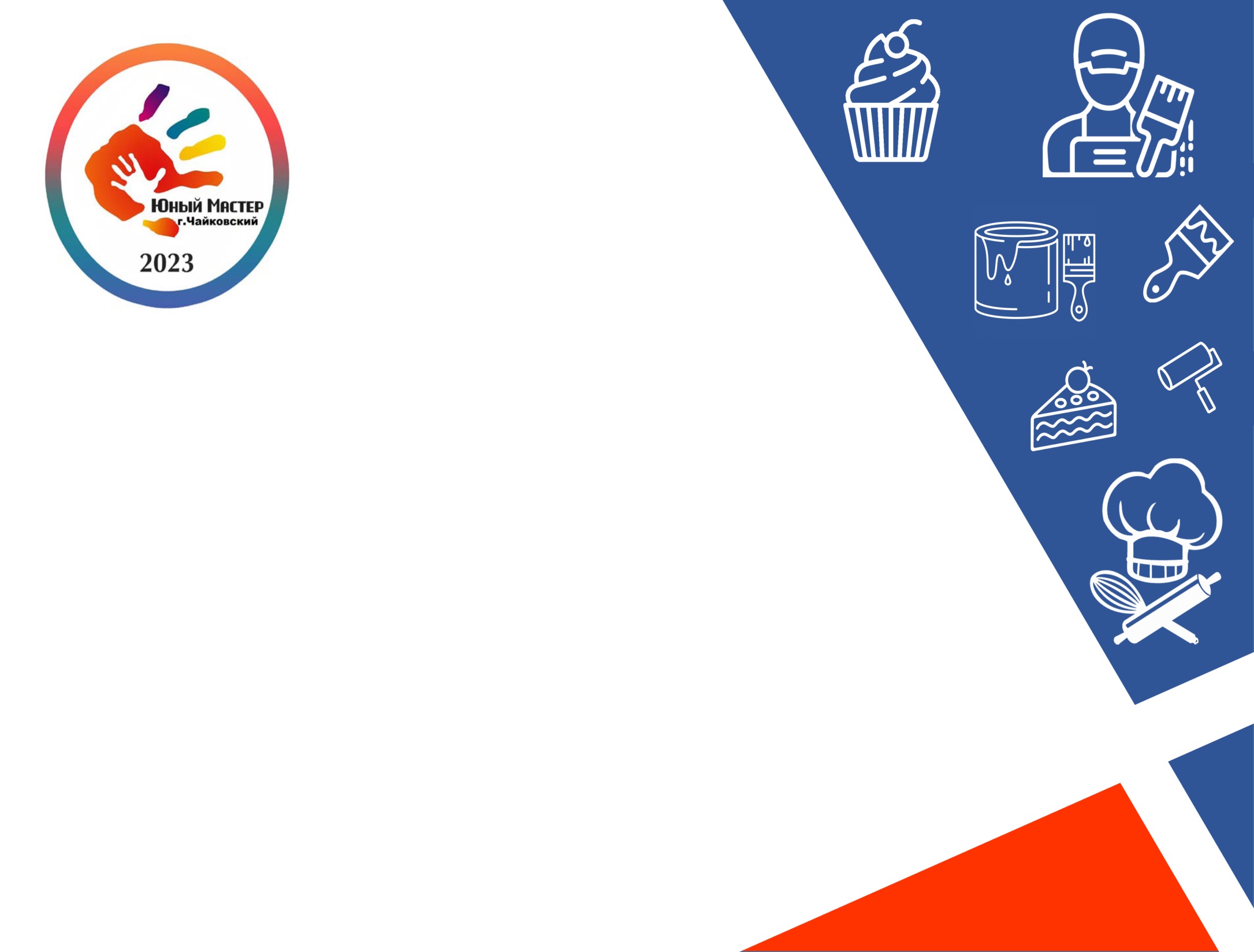 2024
Компетенции Чемпионата
«Кондитер»; 
«Маляр- декоратор»; 
«Электрик»;
«Парикмахер»;  
«Флорист».
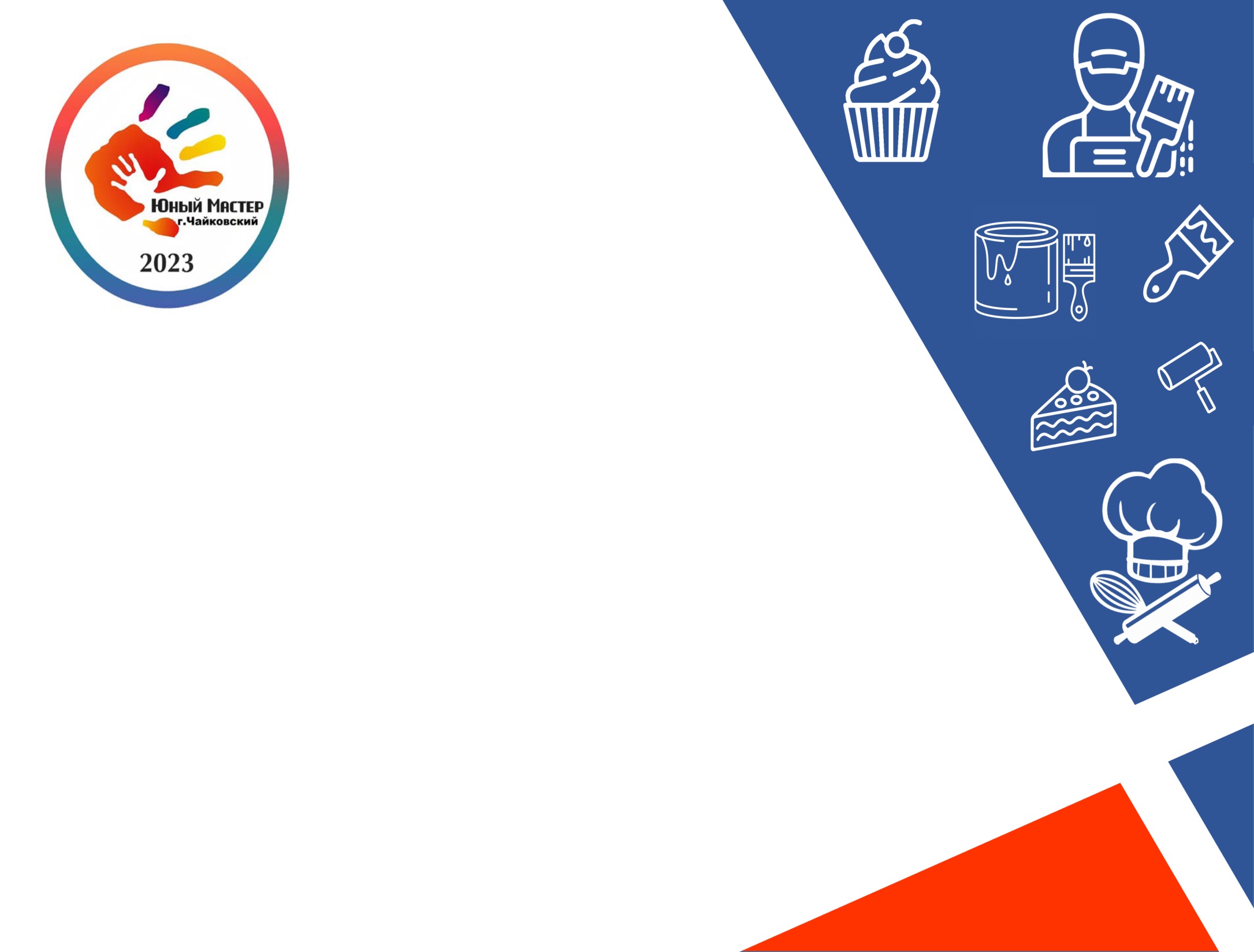 2024
Порядок проведения:
I этап – отборочный (проводится в образовательных организациях)
II этап – региональный проводится в два тура:
1 тур - отборочный в дистанционной форме  (видео визитка)
2 тур - очный для 5 команд-победителей
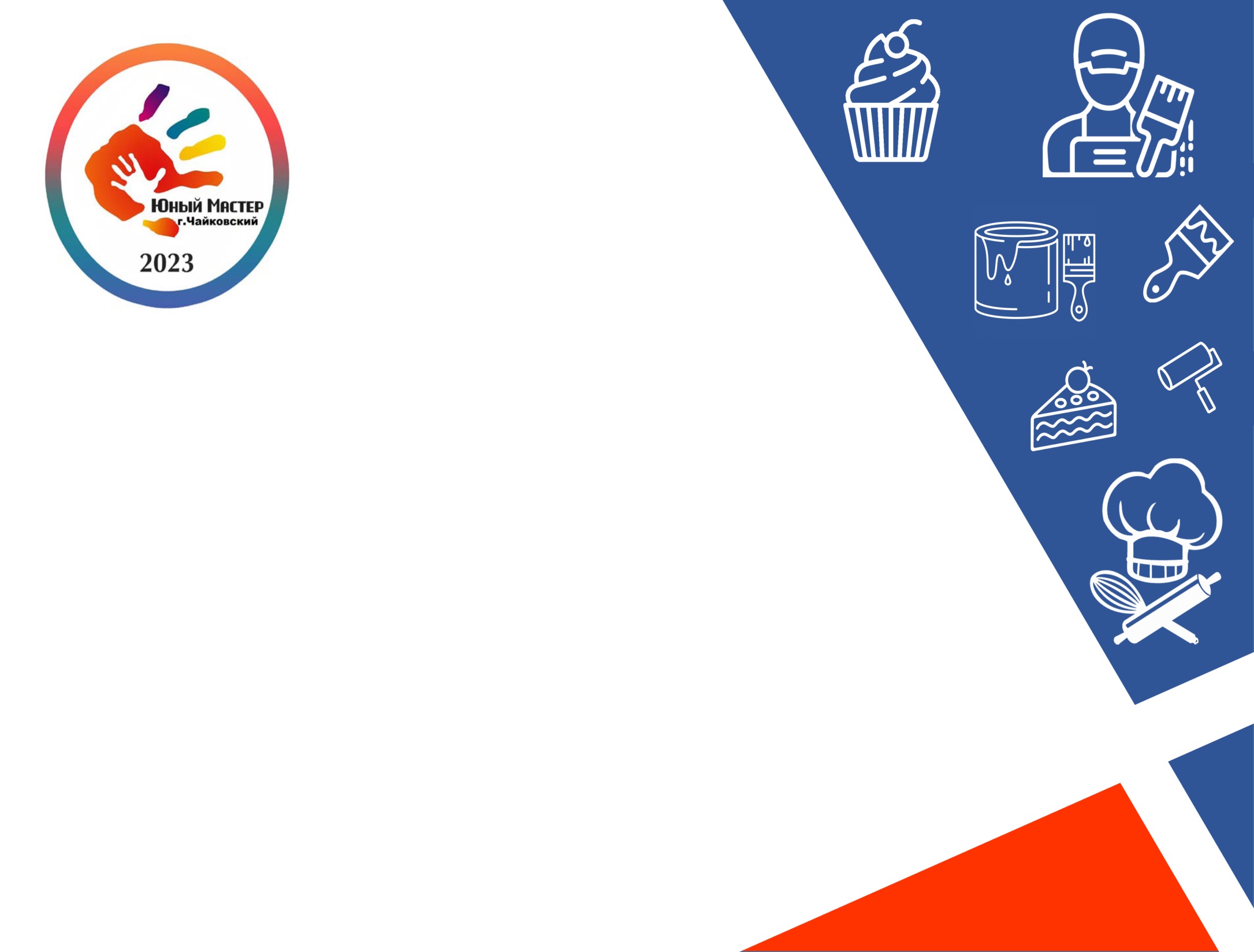 Заявки для участия в отборочном туре 
регионального этапа Чемпионата (видео-визитки):
2024
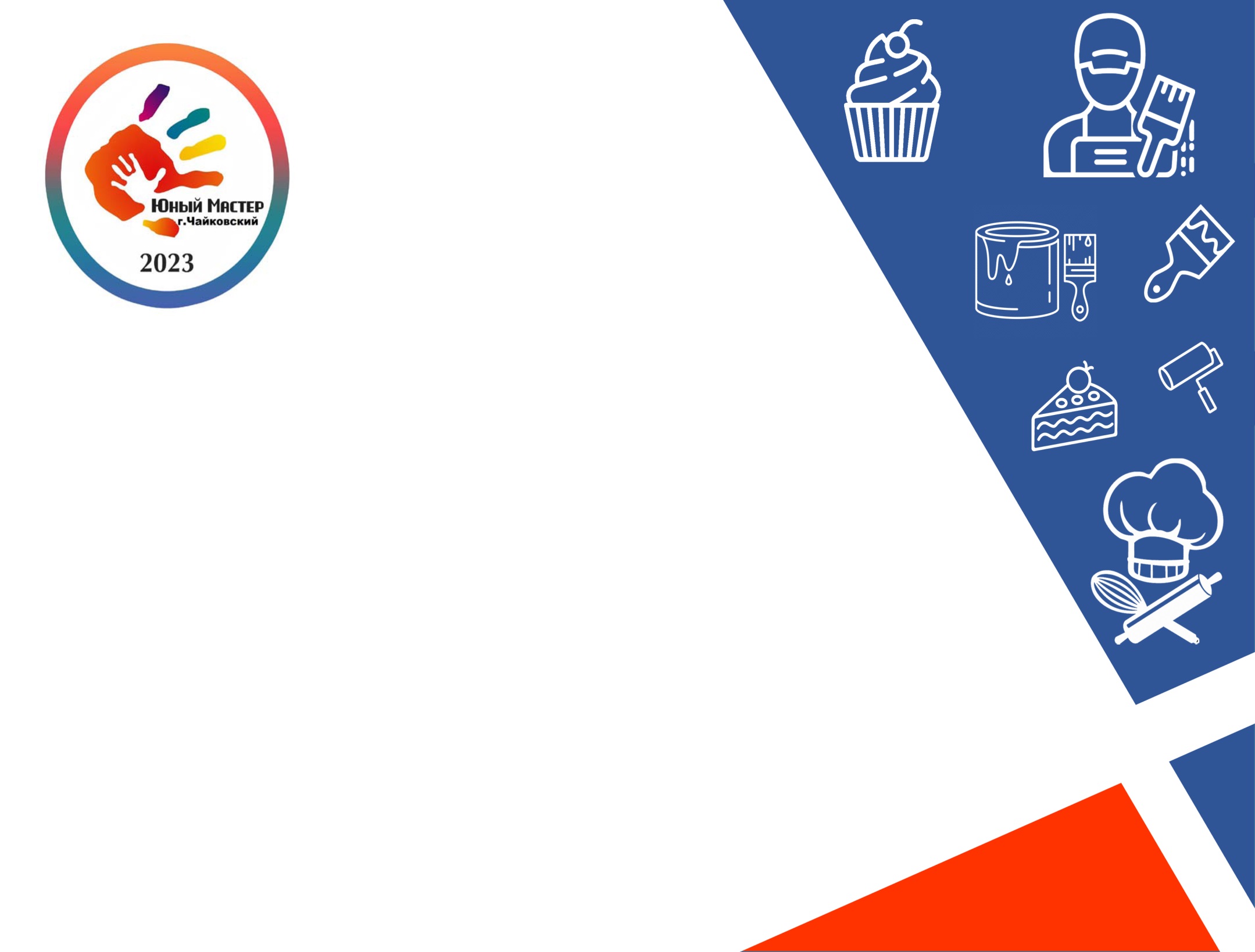 2024
Требования к видео-визитке (приложение 2 к регламенту)
снимать видео без монтажа и горизонтально
хронометраж - до 7 минут
содержание демонстрации первоначальных профессиональных представлений ребенка и его умение выполнить техническое задание  в соответствии с выбранной компетенцией
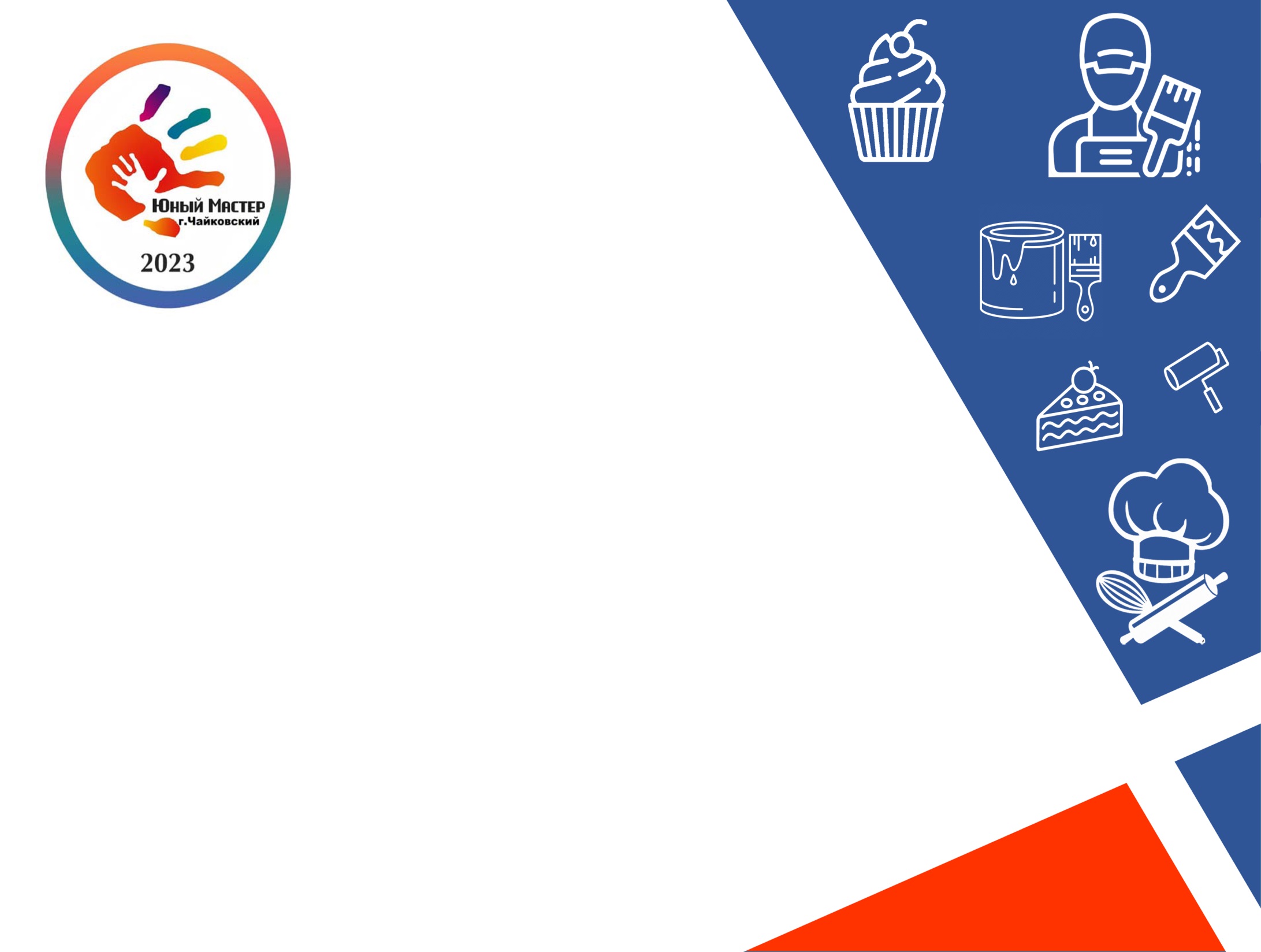 2024
Ссылки на видео-визитки 
(пример г.Чайковский)

https://cloud.mail.ru/public/NB4m/CNU982P2y

https://disk.yandex.ru/d/E-LsIHAFwht7Sg
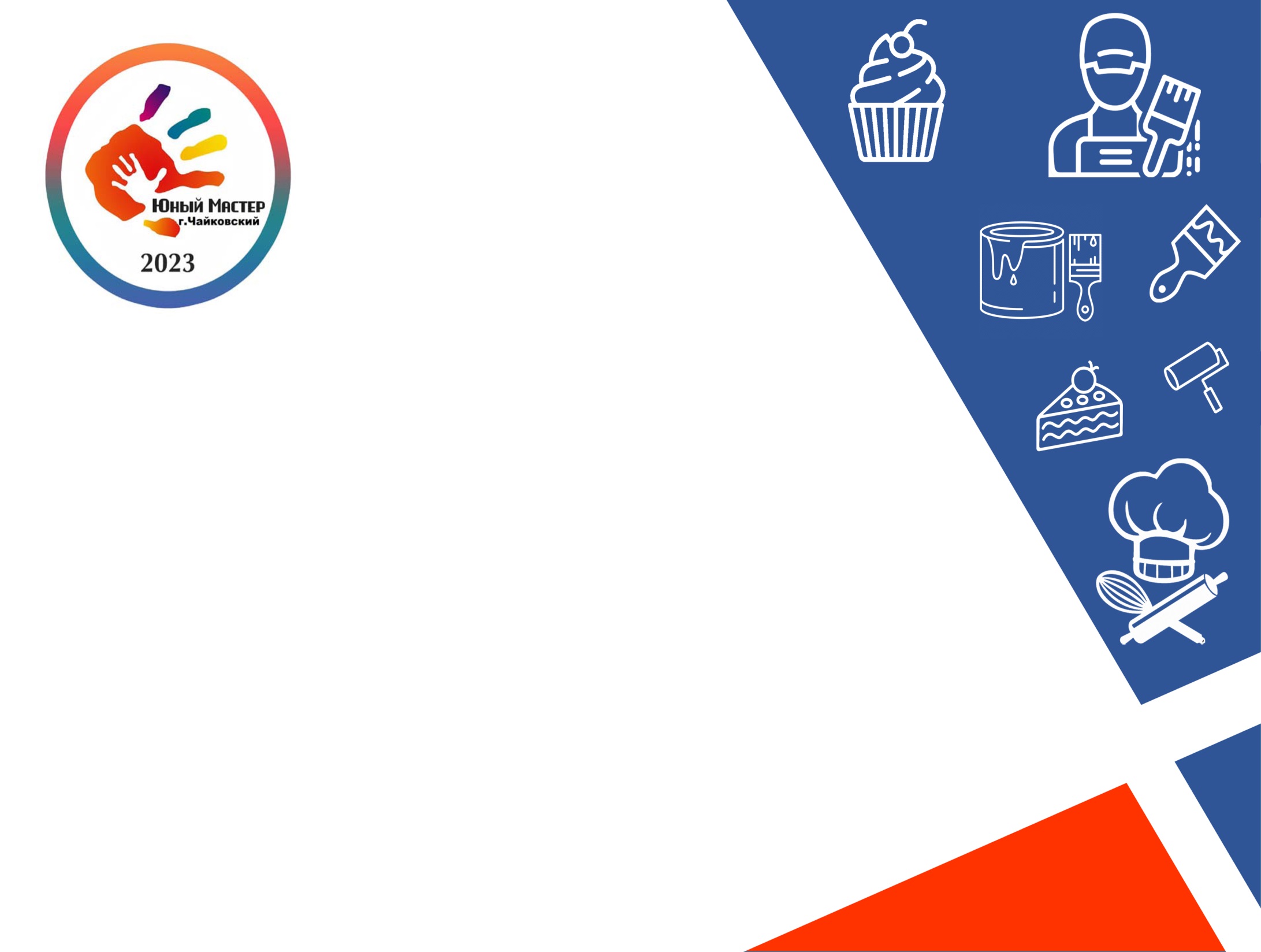 2024
Порядок проведения очного тура регионального этапа Чемпионата:
Модуль 1 (образовательный): – представление детей о профессиях:
1) «Найди кондитера»,
2) «Что необходимо кондитеру?»,
3) «Разложи в правильной последовательности»
Модуль 2 (практико-ориентированный) – осуществление различных видов детской деятельности в соответствии с выбранной компетентностью.
Модуль 3 (социально-коммуникативный) – презентация продукта детской деятельности.
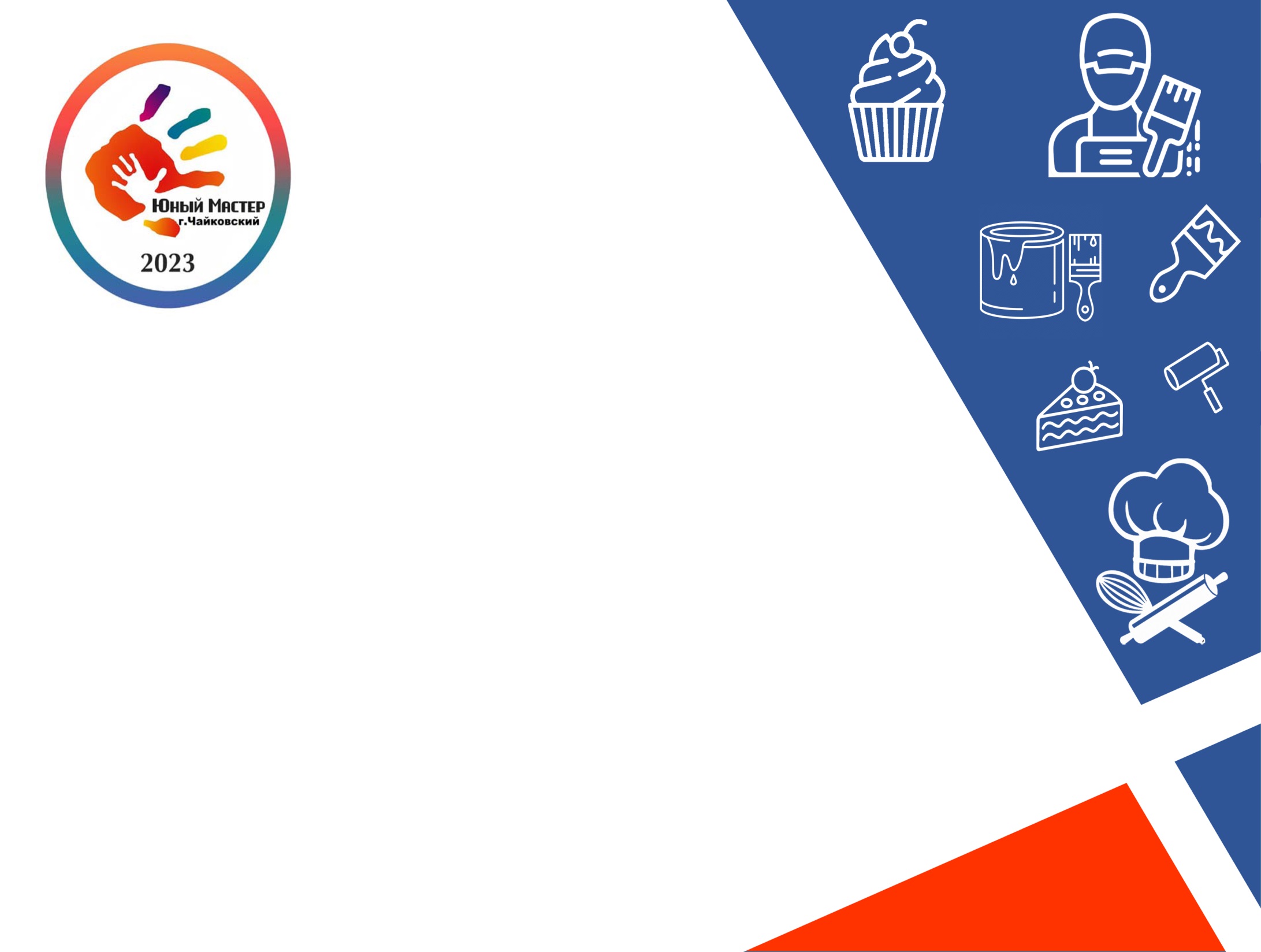 2024
Тулбокс участника
Тулбокс (инструментальный ящик) участника комплектуется инструментами и расходными материалами, необходимыми для выполнения участником конкурсных заданий по выбранной компетенции строго в соответствии с перечнем, указанном в Техническом описании компетенции.
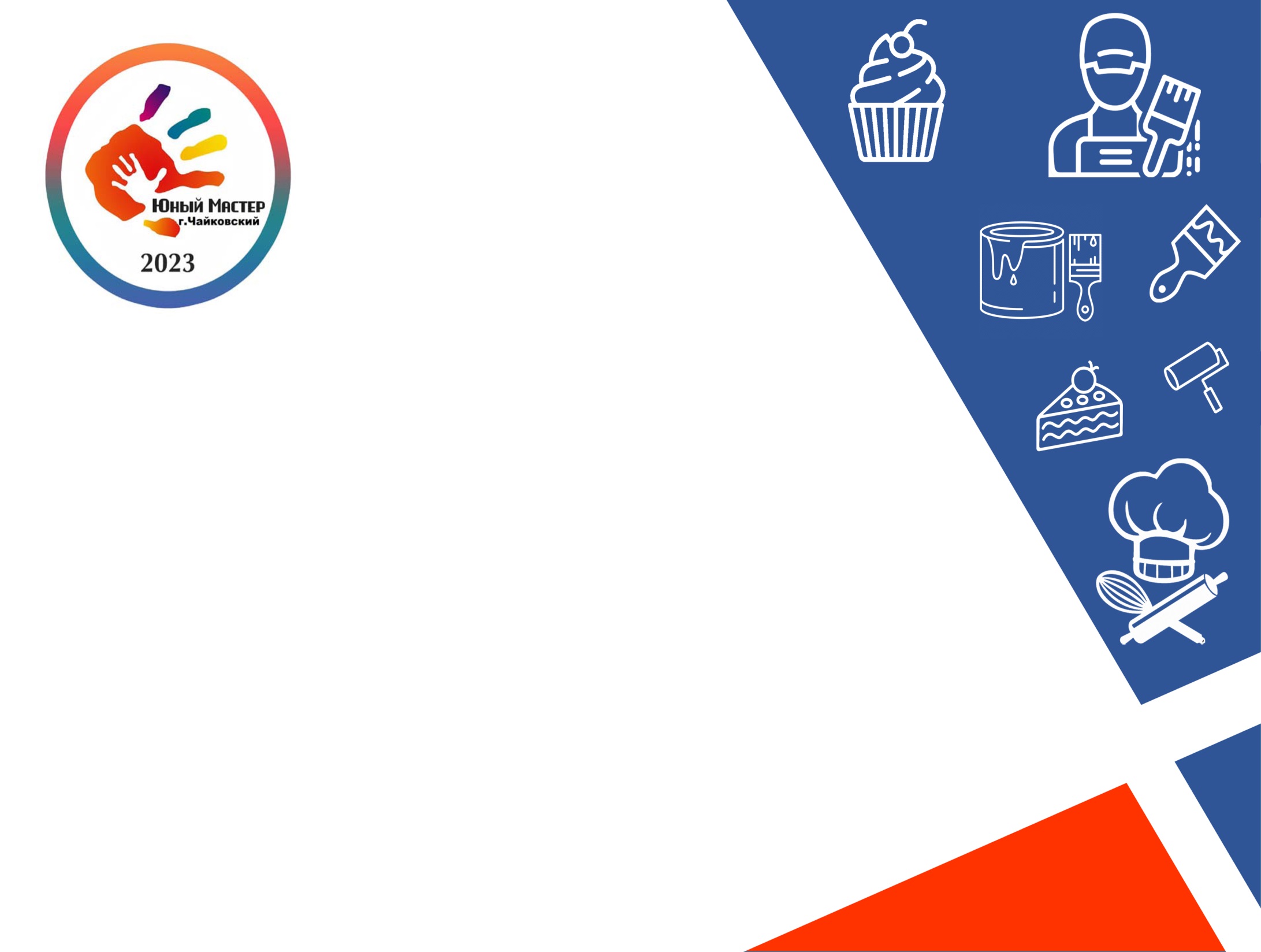 2024
МБДОУ Детский сад № 34 

https://chaykovskiy34.tvoysadik.ru/
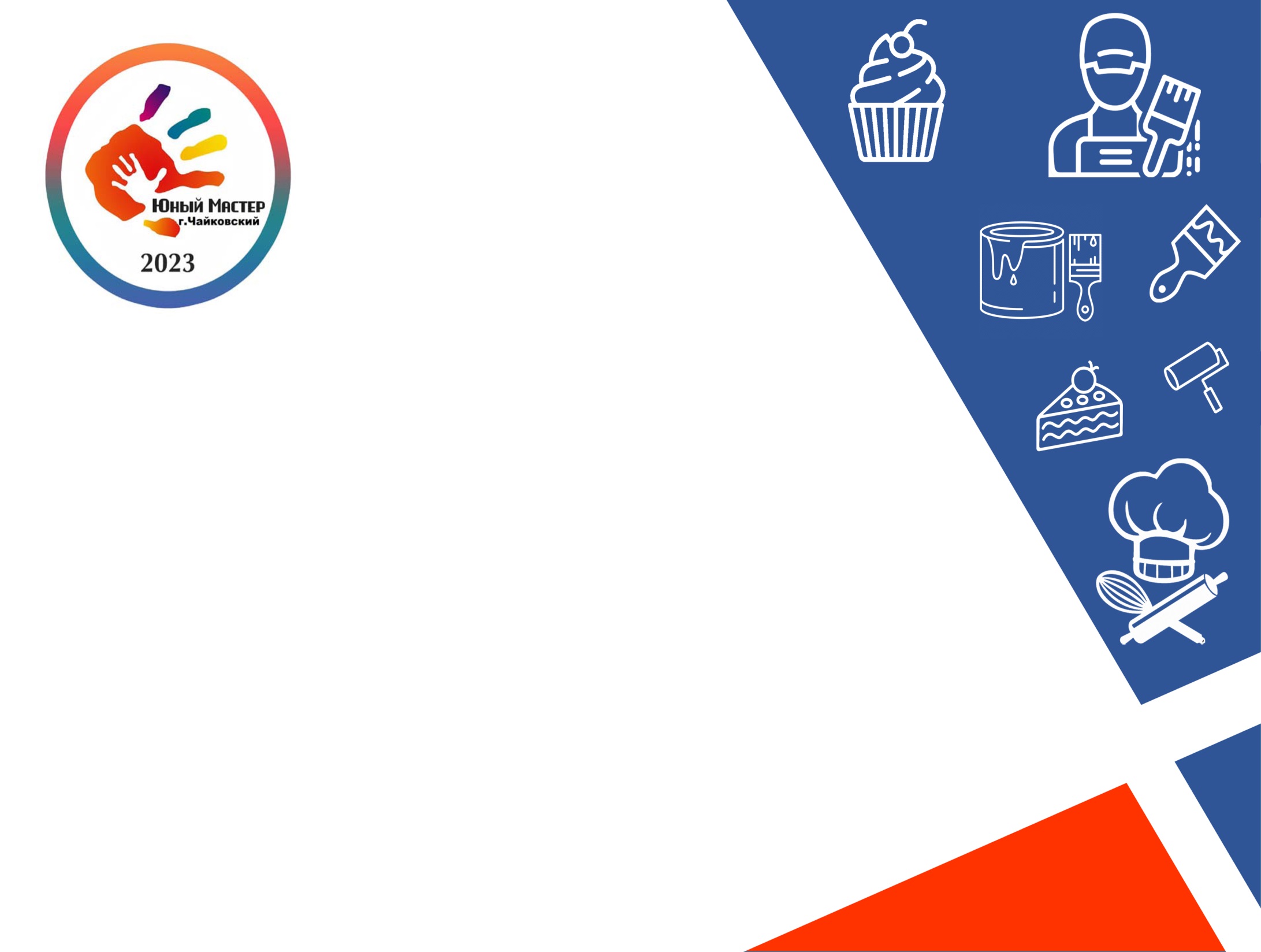 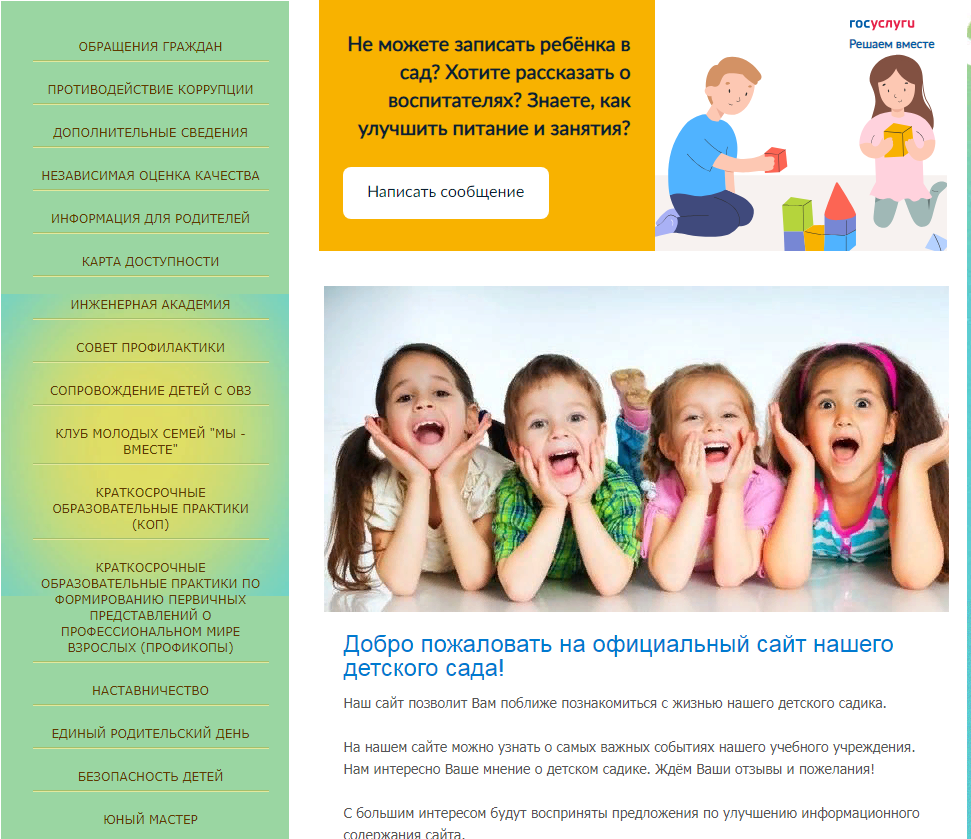 2024
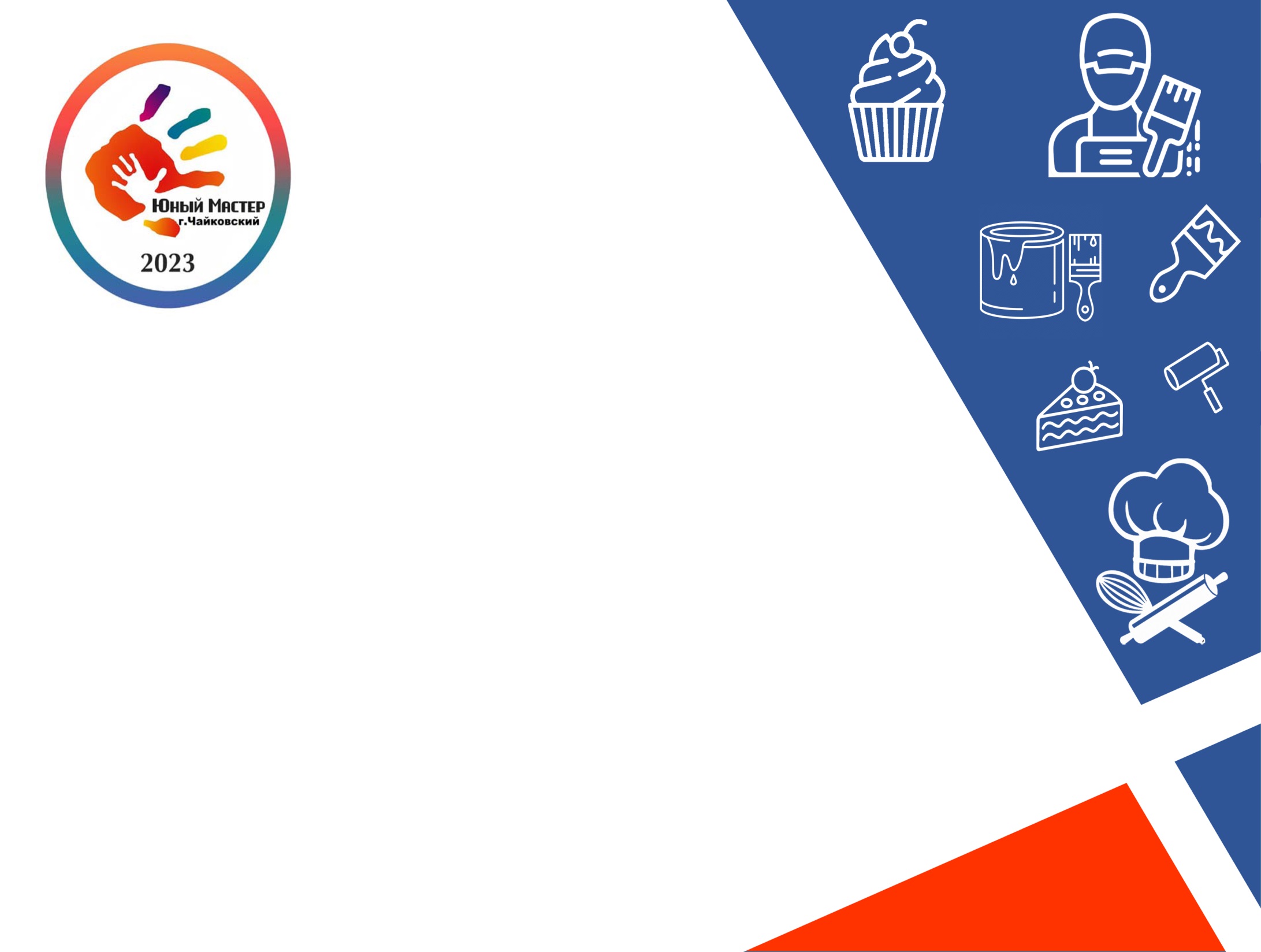 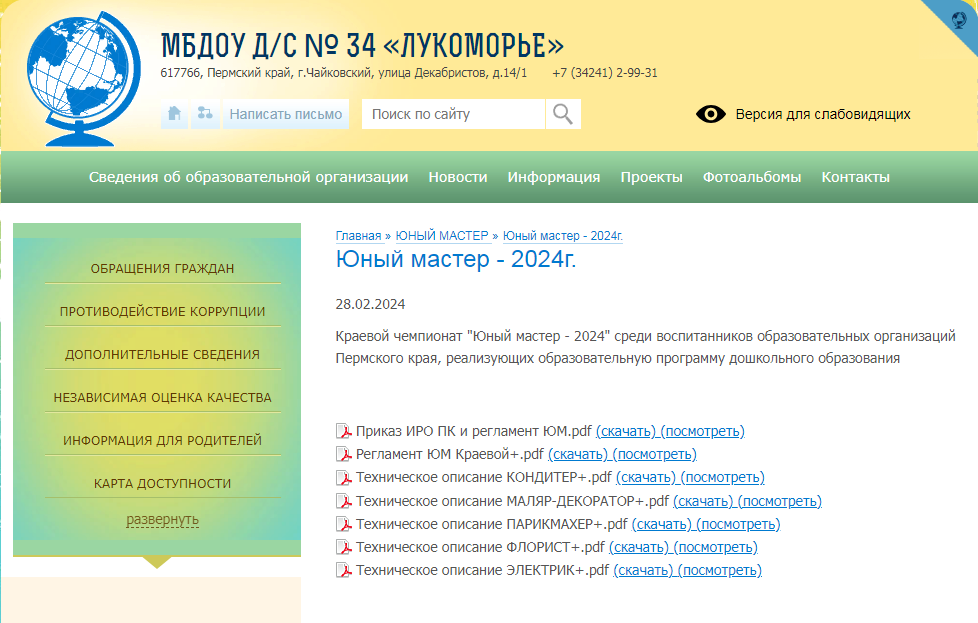 2024
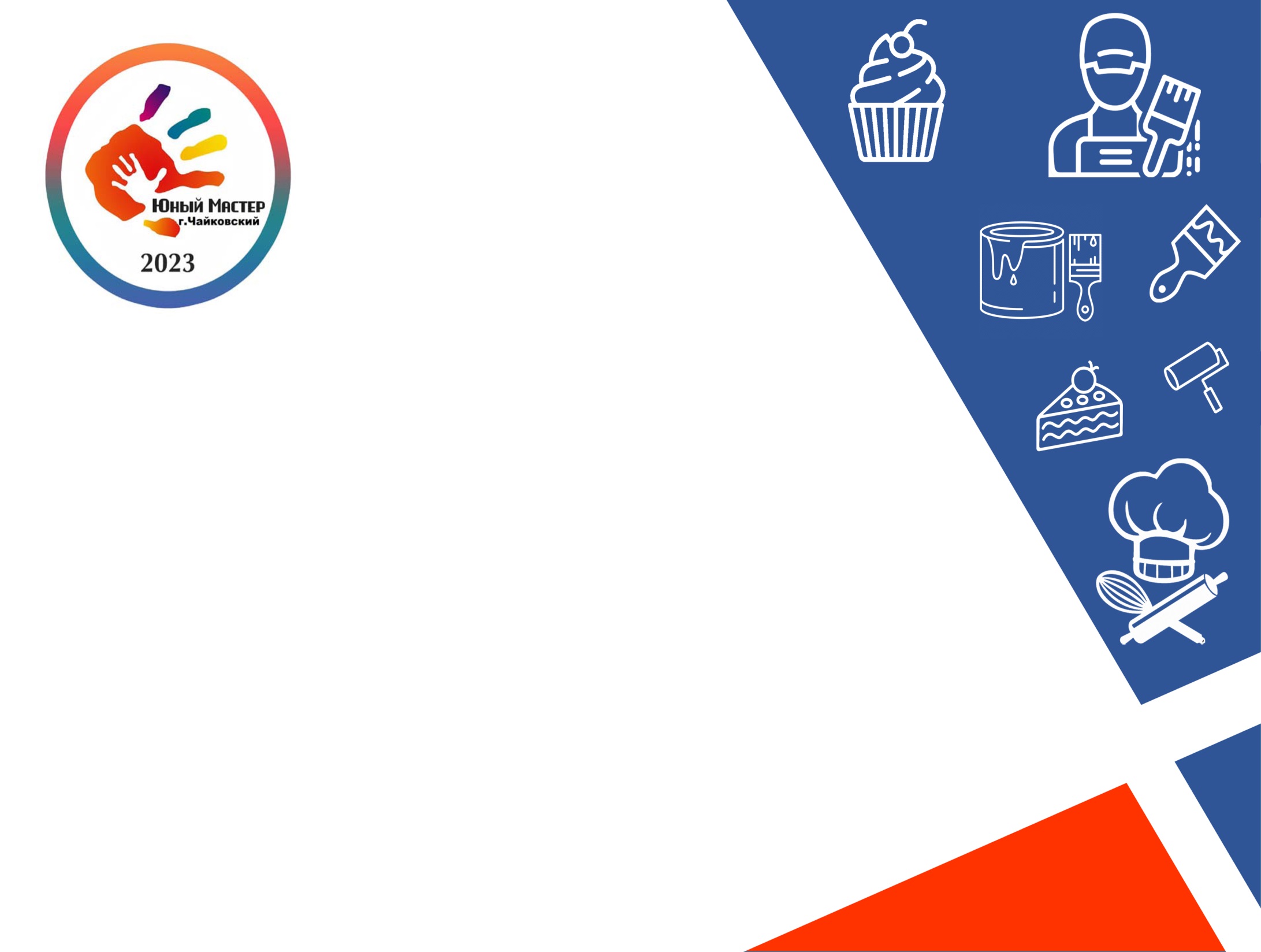 2024
Фирменный стиль Чемпионата
Участники каждой компетенции имеют единый цвет футболки (+логотип):
«Кондитер» - желтого цвета
«Маляр-декоратор» - зеленого цвета
«Электрик» - красного цвета 
«Парикмахер» - оранжевого цвета 
«Флорист» - фиолетового цвета
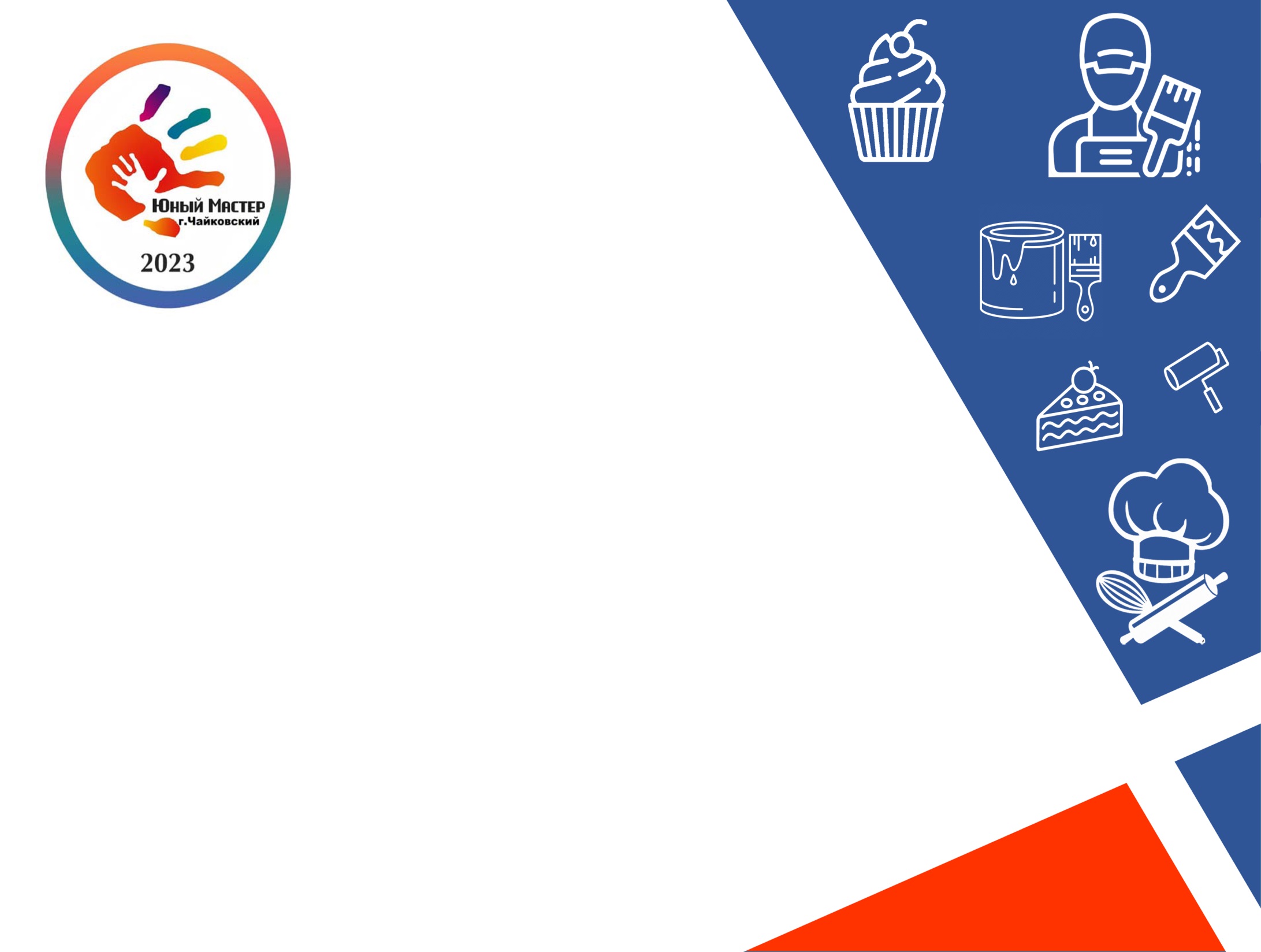 Компетенция «Кондитер»
2024
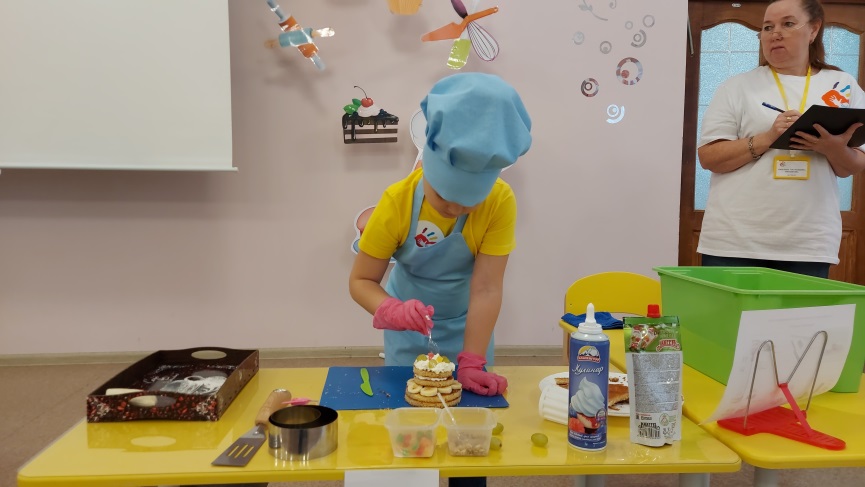 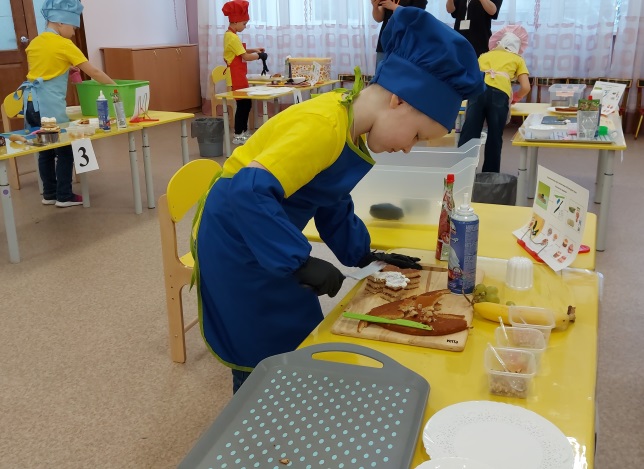 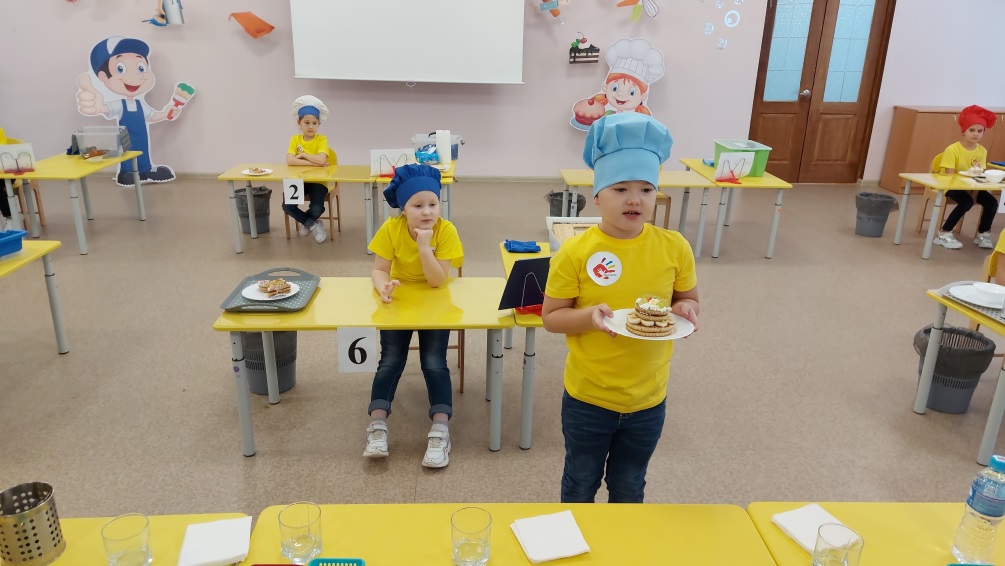 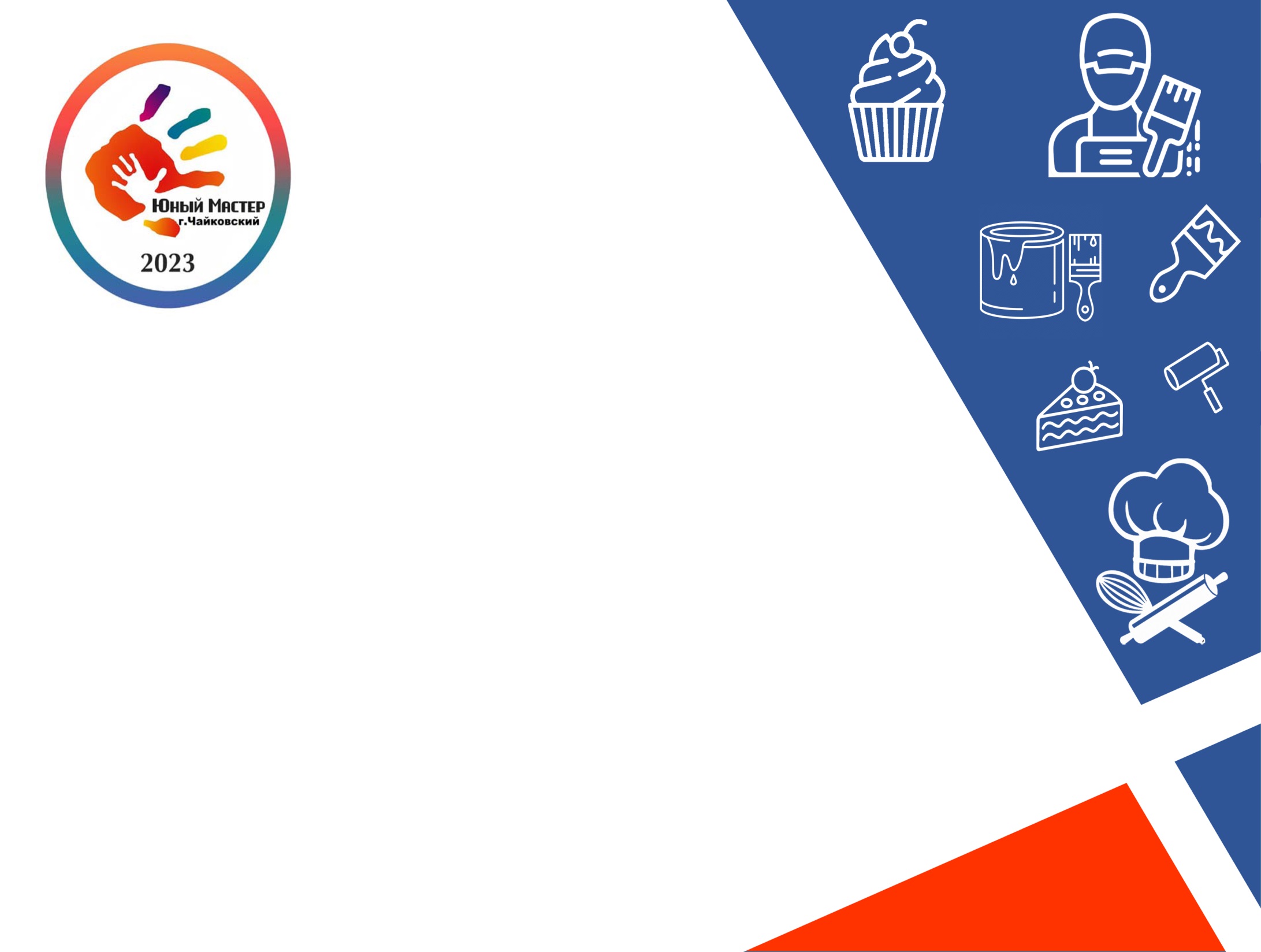 Компетенция «Маляр»
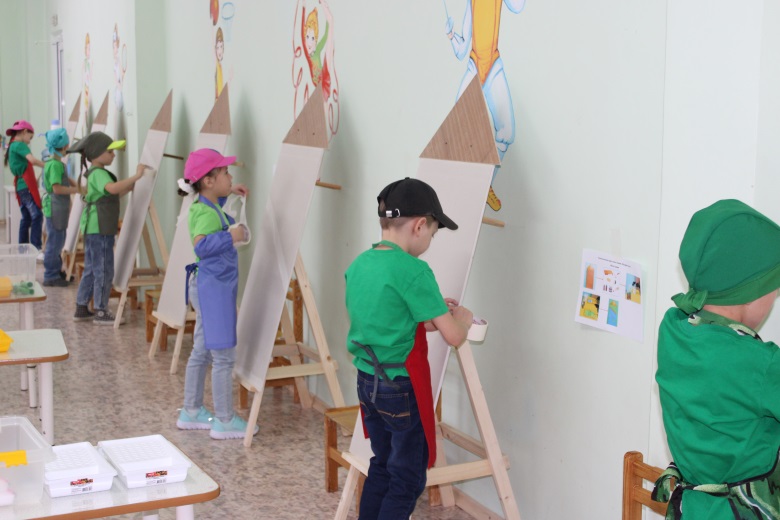 2024
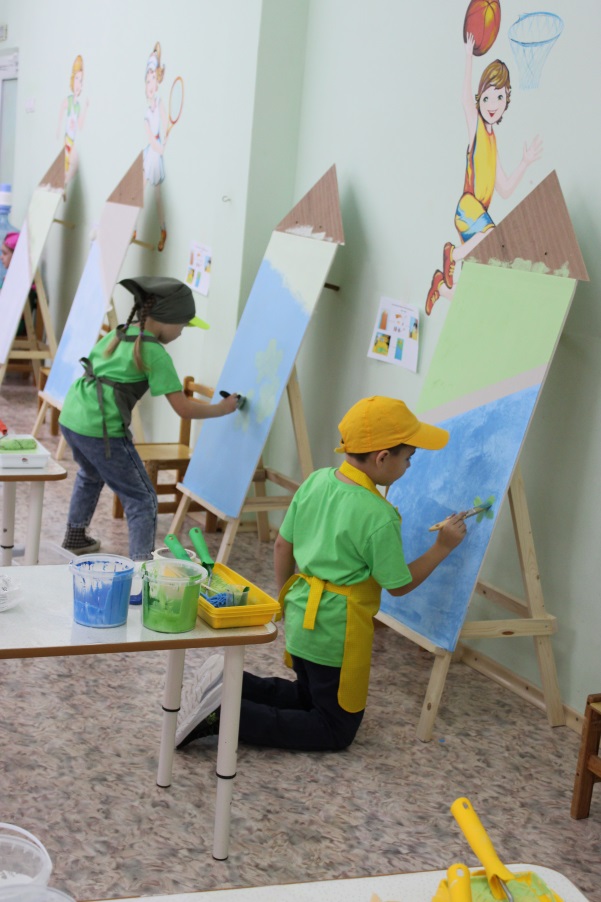 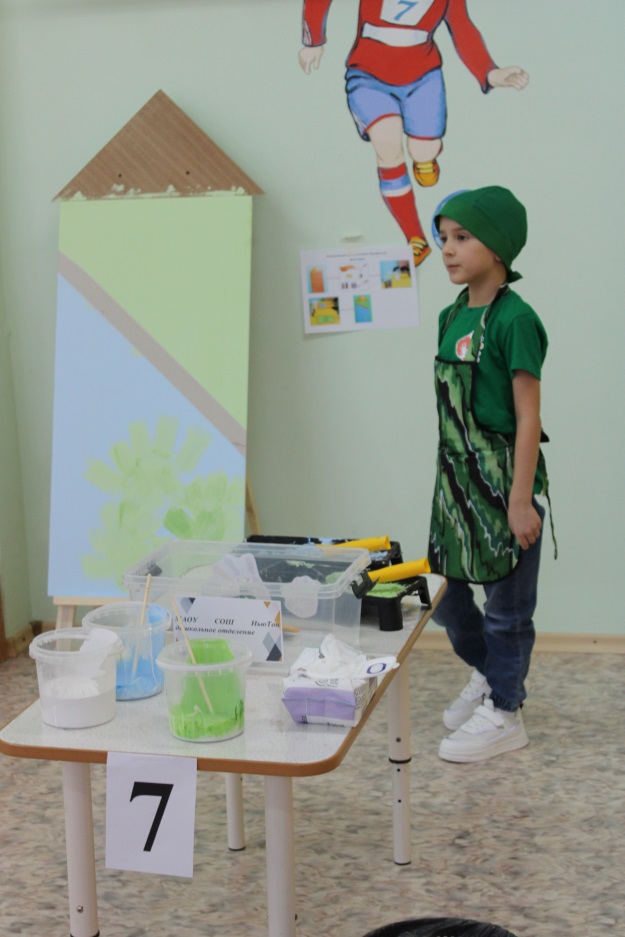 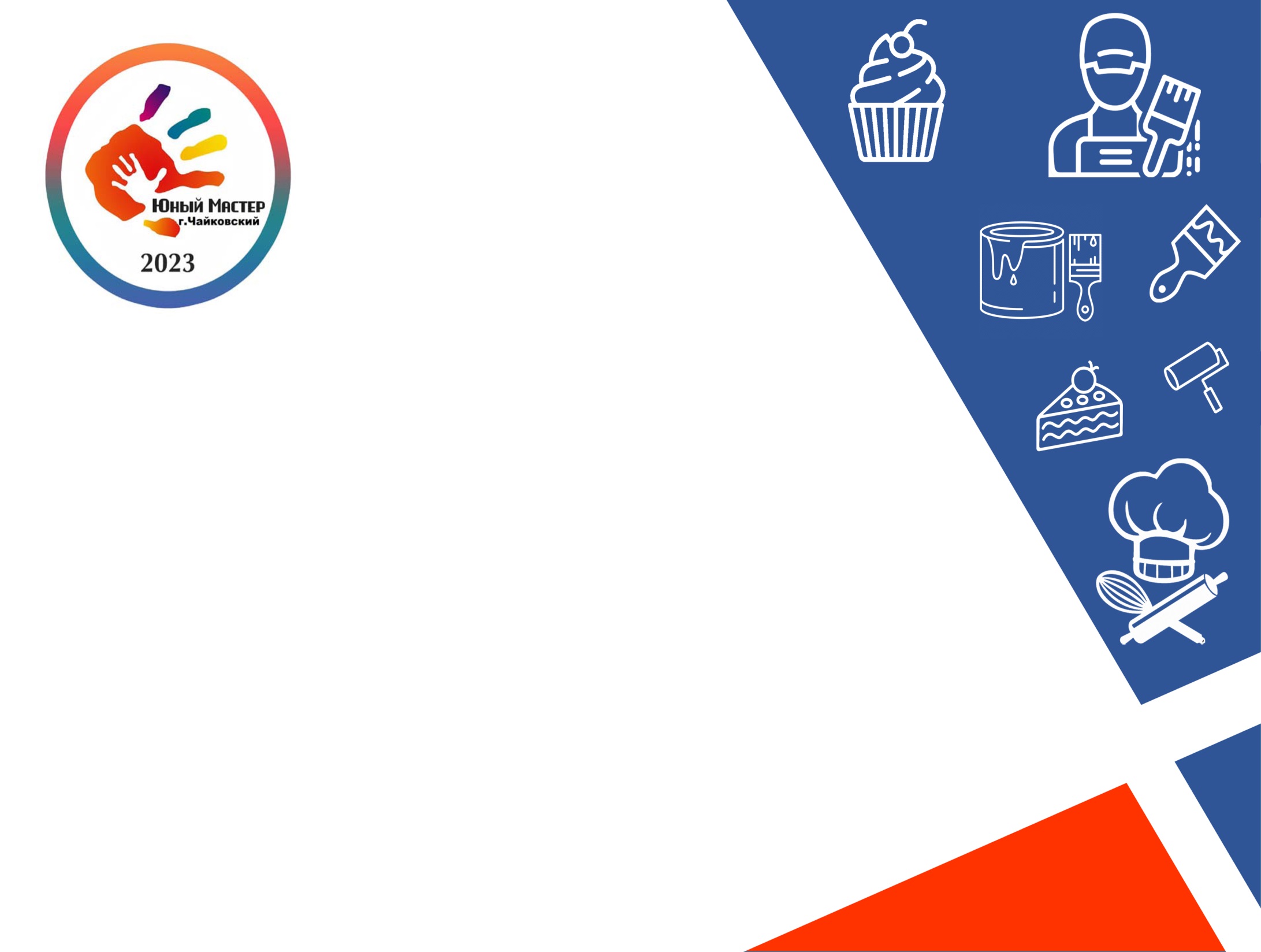 2024
Место проведения очного тура регионального этапа Чемпионата:

г.Чайковский, уд.Декабристов, д.10, 
МБДОУ Детский сад № 34 

Начало Чемпионата – в 11-00, 
сбор экспертов – в 09-30

https://chaykovskiy34.tvoysadik.ru/
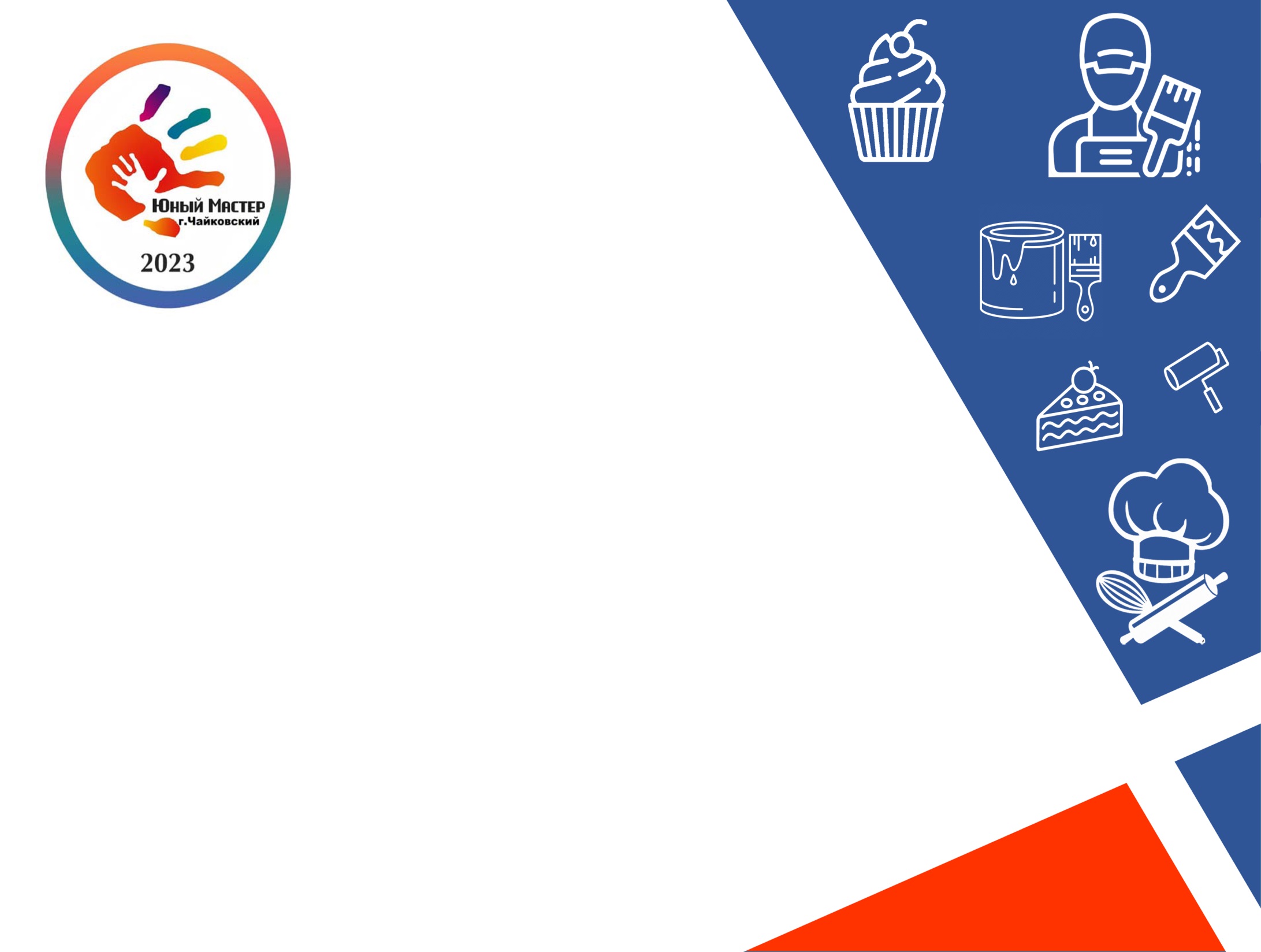 2024
Особенности проведения очного тура регионального этапа Чемпионата
Сменная обувь обязательна.
Питание для участника и тренера – 300 руб. 
Буфет для представителей участников.
На площадке присутствуют участники, эксперты, волонтеры, тренеры-наставники (из Регламента). 
Для представителей участников (зрителей) – просмотр Чемпионата в видеосалоне. 
В очном этапе участвуют по 5 победителей в каждой компетенции. 
Сертификаты для участников всех этапов – по почте.
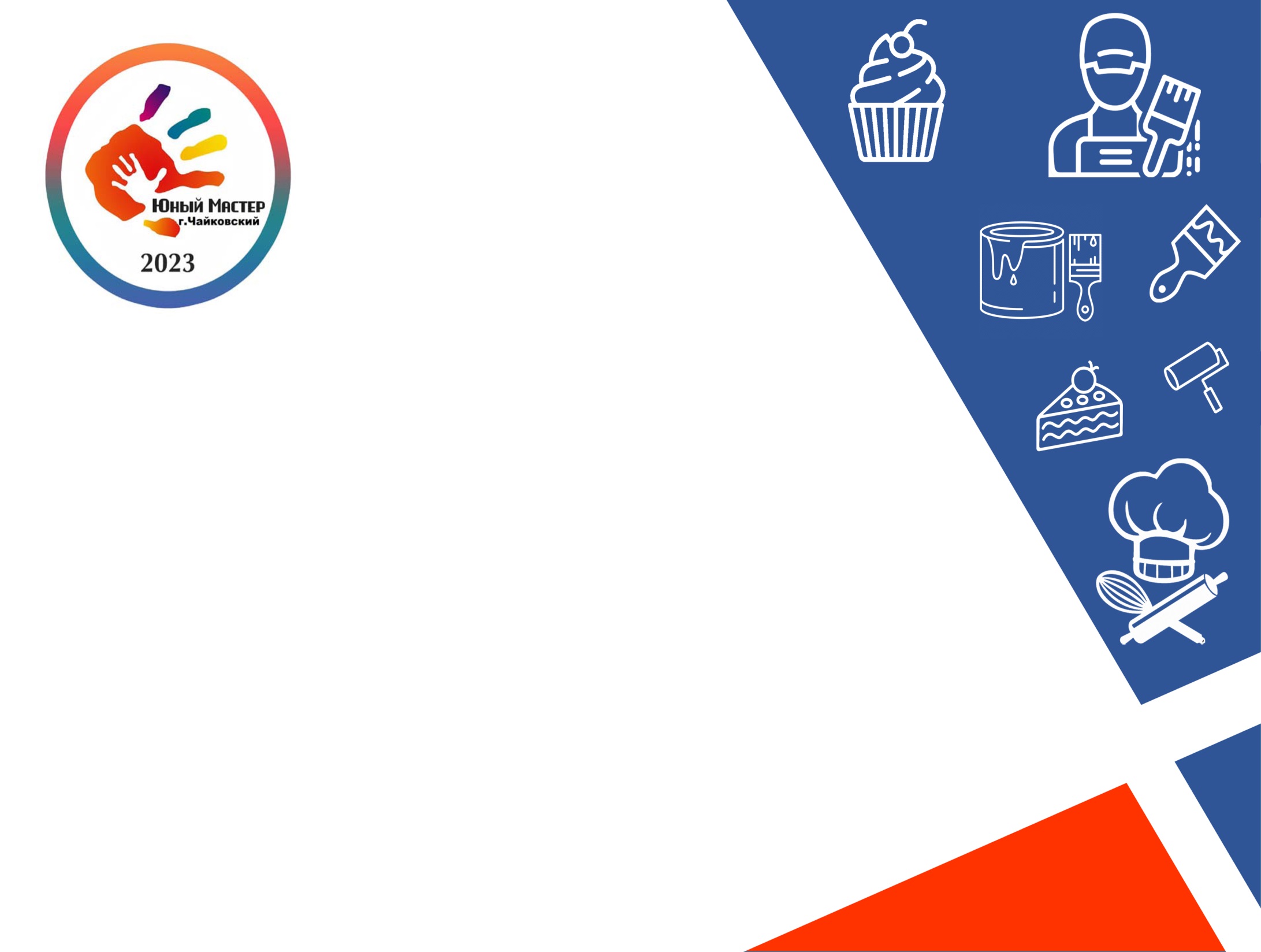 2024
Дерзайте, у вас всё получится!!!

Наши контакты:
8(34241)31806 – Герасина Наталья Борисовна
8(34241)29931 – Неустроева Вера Васильевна